ΦΥΣΙΚΑ ΜΕΣΑ ΚΑΙ Η ΕΦΑΡΜΟΓΗ ΤΟΥΣ
Γ ΕΠΑΛ – ΒΟΗΘΩΝ ΦΥΣΙΚΟΘΕΡΑΠΕΙΑΣ
ΕΚΠΑΙΔΕΥΤΙΚΟΣ ΜΑΡΙΑ ΜΟΥΖΑΚΗ ΠΕ87.08
ΣΧ. ΕΤΟΣ 2024-25
ΦΑΡΑΔΙΚΑ ΡΕΥΜΑΤΑ
Είναι μια μορφή εναλλασσόμενου ρεύματος.
Το φαραδικό ρεύμα το χρησιμοποιούμε για εκγύμναση εννευρωμένων ή και ημιαπονευρωμένων μυών. Η συχνότητα είναι περίπου 50 κύκλοι ανά δευτερόλεπτο, με χρόνο ενέργειας 1msec (millisecond).
ΧΡΗΣΗ ΚΑΙ ΘΕΡΑΠΕΥΤΙΚΑ ΑΠΟΤΕΛΕΣΜΑΤΑ
Τα φαραδικά ρεύματα χρησιμοποιούνται για να δυναμώσουν εννευρωμένους μύες, σαν ένα είδος παθητικής άσκησης.
Η χρονική διάρκεια θεραπείας με φαραδικά μπορεί να κυμαίνεται από 5-25 λεπτά, μ’ ένα μέγιστο χρόνο 30 λεπτών, σε καμία όμως περίπτωση δεν επιτρέπεται να συνεχίζεται ως το σημείο εκείνο που δημιουργεί πόνο στον ασθενή.
ΘΕΡΑΠΕΥΤΙΚΑ ΑΠΟΤΕΛΕΣΜΑΤΑ ΦΑΡΑΔΙΚΩΝ
Νευραπραξία
Άσκηση αδύναμων μυών 
Επανεκπαίδευση μυών
Διευκόλυνση μυϊκής σύσπασης (μετεγχειρητικά)
Επανεκπαίδευση μυών σε «καινούριους ρόλους»
ΕΝΔΕΙΞΕΙΣ ΕΦΑΡΜΟΓΗΣ ΦΑΡΑΔΙΚΩΝ
τα φαραδικά ρεύματα, τα χρησιμοποιούμε για την παθητική κινητοποίηση εννευρωμένων μυών, οι οποίοι παρουσιάζουν προσωρινά πρόβλημα στην σύσπασή τους.
Από την στιγμή που θα έχουμε ενεργητική κίνηση, θα πρέπει να δουλέψουμε περισσότερο με ενεργητικές κινήσεις, για να έχουμε θετικά αποτελέσματα στην ενδυνάμωση των μυών.
ΕΝΔΕΙΞΕΙΣ
Πάρεση προσωπικού νεύρου.
Πάρεση περονιαίου νεύρου.
Τενοντομεταθέσεις.
Μετατραυματική υποστήριξη (διευκόλυνση μυϊκής σύσπασης).
Επεμβατική αρθροσκόπιση γόνατος, για διευκόλυνση σύσπασης τετρακέφαλου μυός.
Βελτίωση λεμφικής και αιματικής κυκλοφορίας.
Σε παρεμπόδιση συμφύσεων μετά από τραυματισμούς.
ΑΝΤΕΝΔΕΙΞΕΙΣ
1) Καρδιοαγγειακές παθήσεις
2) Υψηλή ή χαμηλή αρτηριακή πίεση
3) Πνευμονοπάθειες
4) Δερματοπάθειες
5) Σε άτομα που είναι κάτω από την επήρεια αλκοόλ
6) Σε άτομα που παρουσιάζουν επιληπτικές κρίσεις
7) Διαβητικούς (εκτός αν υπάρχει γνωμάτευση ιατρού)
8) Σε προχωρημένη εγκυμοσύνη
ΤΡΟΠΟΣ ΕΦΑΡΜΟΓΗΣ
Επιλογή κατάλληλων σημείων
Επιλογή κατάλληλων ηλεκτροδίων
Τα ηλεκτρόδια βρέχονται με ζεστό νερό
Τα ηλεκτρόδια τοποθετούνται και στερεώνονται καλά με ιμάντα
Σύνδεση ηλεκτροδίων στο μηχάνημα ενώ όλες οι ενδείξεις είναι στο Power OFF
Ακολούθως γίνεται η ρύθμιση χρόνου διάρκειας και Power ON
Το επόμενο βήμα είναι η ρύθμιση της έντασης
Όταν το πρόγραμμα ολοκληρωθεί κλείνεται η συσκευή Power OFF
Τα ηλεκτρόδια αφαιρούνται και τοποθετούνται σε αντισηπτικό διάλυμα για να είναι έτοιμα για τον επόμενο ασθενή
ΡΥΘΜΙΣΗ ΕΝΤΑΣΗΣ
ΓΕΝΙΚΕΣ ΟΔΗΓΙΕΣ
Σ’ έναν υγιή άνθρωπο μπορείς να χρησιμοποιήσεις χρόνο 15΄ για την πρώτη θεραπεία 20΄ για την δεύτερη και 25΄ για την τρίτη και τις θεραπείες που ακολουθούν.
Σε μεγάλους ανθρώπους μπορείς να ξεκινήσεις με 10’ και να αυξήσεις πιο αργά, προοδευτικά έως 20’.
τα φαραδικά, παράγουν ουσιαστικά μια παθητική κίνηση και μπορεί να καταπονήσουν τους μυς.
Για παράδειγμα, με συχνότητα 50 ώσεων για 10 λεπτά, ο ασθενής δέχεται 500 παθητικές κινήσεις την στιγμή που για συχνότητα 20 ώσεων, κάνει μόνο 200 παθητικές κινήσεις.
ΠΡΟΣΩΠΙΚΟ ΝΕΥΡΟ- ΠΑΡΑΛΥΣΗ
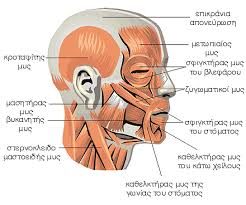 https://www.youtube.com/watch?v=xqFtABRmWNQ